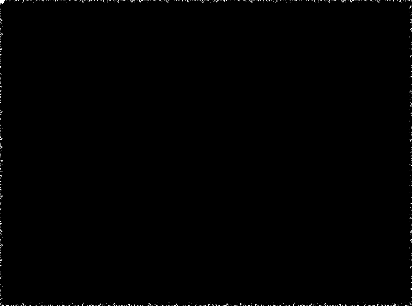 Elastic random boundaries
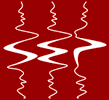 SEP 163 Pg.49
Wave equation reversible
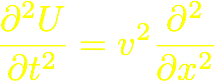 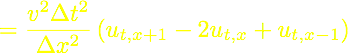 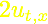 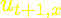 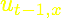 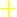 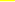 Wave equation reversible
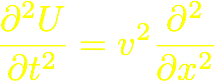 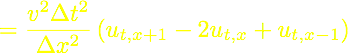 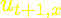 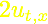 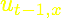 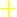 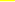 Wave equation reversible
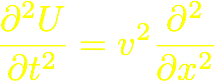 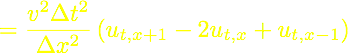 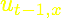 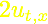 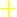 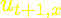 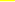 A good boundary condition
Modeling
Damps energy at all frequencies
Migration
Does not produce any coherent events after applying imaging condition
Sound deadening material
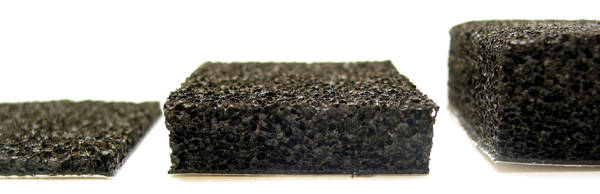 Boundary construction
Random boundary
Problem domain
Boundary construction
While not all boundary assigned{
  Randomly choose a point
Boundary construction
While not all boundary assigned{
  Randomly choose a point
  While we are growing region{
     Randomly decide whether to grow{
         If grow{
Boundary construction
While not all boundary assigned{
  Randomly choose a point
  While we are growing region{
     Randomly decide whether to grow{
         If grow{
            While not all directions tested
              & direction not chosen{
               Randomly choose direction
             }
         }
       }
    }
}
Boundary construction
While not all boundary assigned{
  Randomly choose a point
  While we are growing region{
     Randomly decide whether to grow{
         If grow{
            While not all directions tested
              & direction not chosen{
               Randomly choose direction
             }
         }
       }
    }
}
Boundary construction
While not all boundary assigned{
  Randomly choose a point
  While we are growing region{
     Randomly decide whether to grow{
         If grow{
            While not all directions tested
              & direction not chosen{
               Randomly choose direction
             }
         }
       }
    }
}
Boundary construction
While not all boundary assigned{
  Randomly choose a point
  While we are growing region{
     Randomly decide whether to grow{
         If grow{
            While not all directions tested
              & direction not chosen{
               Randomly choose direction
             }
         }
       }
    }
}
Boundary construction
While not all boundary assigned{
  Randomly choose a point
  While we are growing region{
     Randomly decide whether to grow{
         If grow{
            While not all directions tested
              & direction not chosen{
               Randomly choose direction
             }
         }
       }
    }
}
Boundary construction
While not all boundary assigned{
  Randomly choose a point
  While we are growing region{
     Randomly decide whether to grow{
         If grow{
            While not all directions tested
              & direction not chosen{
               Randomly choose direction
             }
         }
       }
    }
}
Boundary construction
While not all boundary assigned{
  Randomly choose a point
  While we are growing region{
     Randomly decide whether to grow{
         If grow{
            While not all directions tested
              & direction not chosen{
               Randomly choose direction
             }
         }
       }
    }
}
Boundary construction
Loop over region{
  Choose random value for region
Variance increases away problem
  domain
Mean lambda, mu increase
Mean rho decreases 
Make sure stability constraint
  maintained
}
Boundary construction
Loop over region{
  Choose random value for region
Variance increases away problem
  domain
Mean lambda, mu increase
Mean rho decreases 
Make sure stability constraint
  maintained
}
Boundary example
Reverse time migration
Random boundaries to avoid saving the wavefield
Propagate source to end time
Save last wave fields
Propagate source and receiver backward in time
Apply imaging condition
Single source
Image
Source wavefield
Receiver wavefield
Many sources
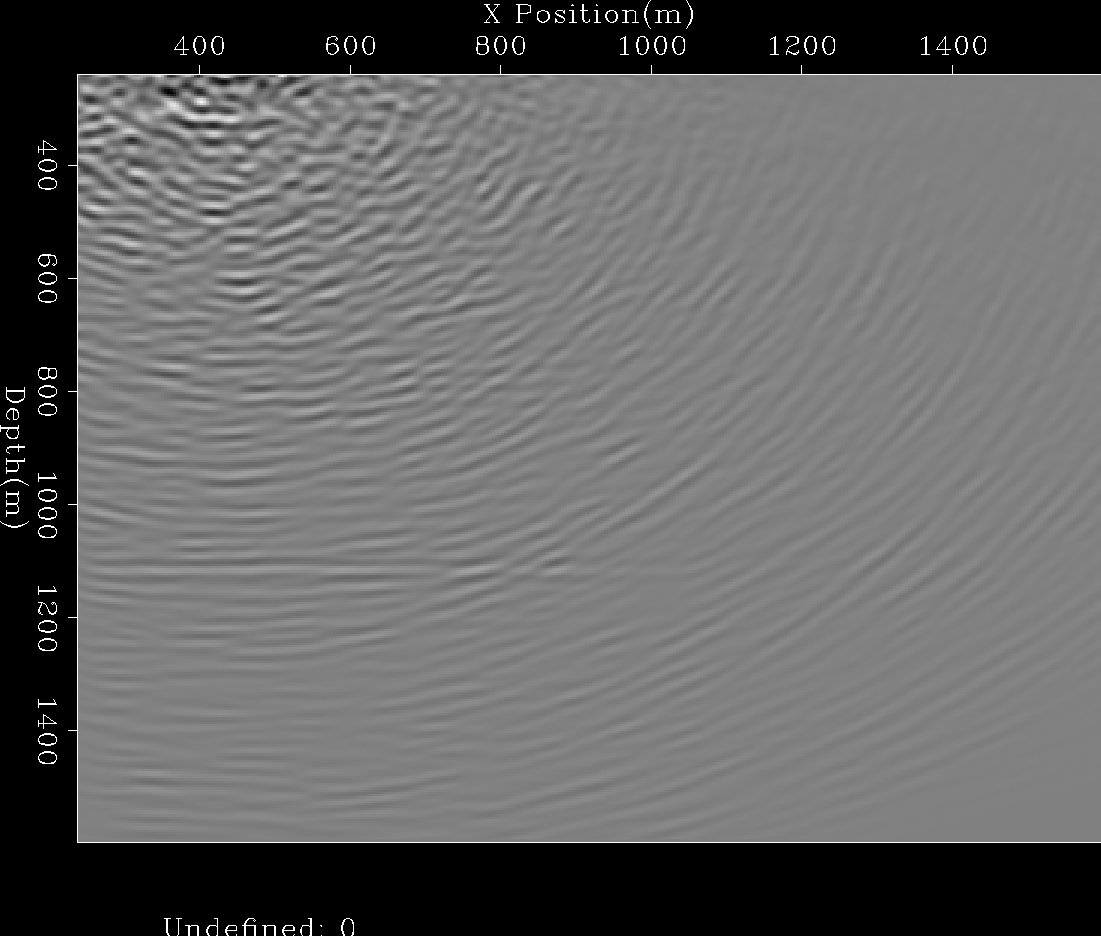 Acoustic vs elastic
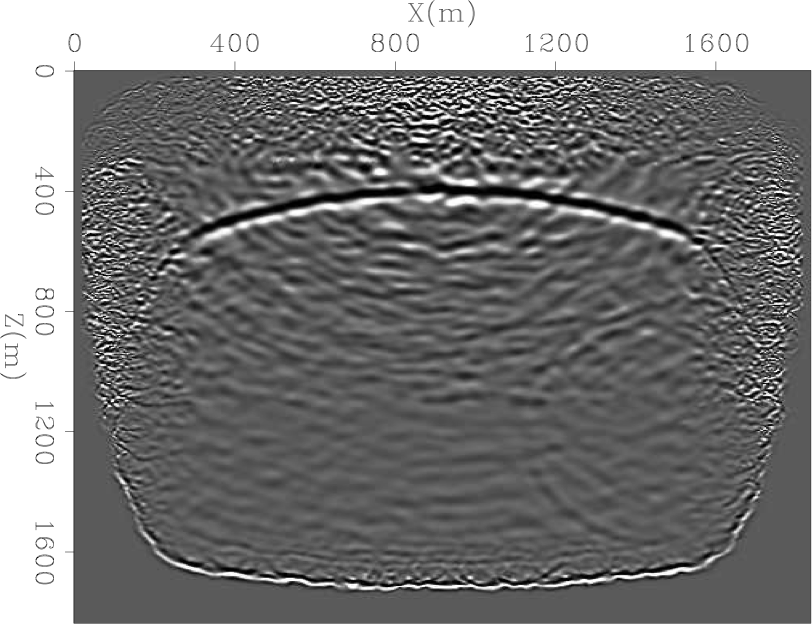 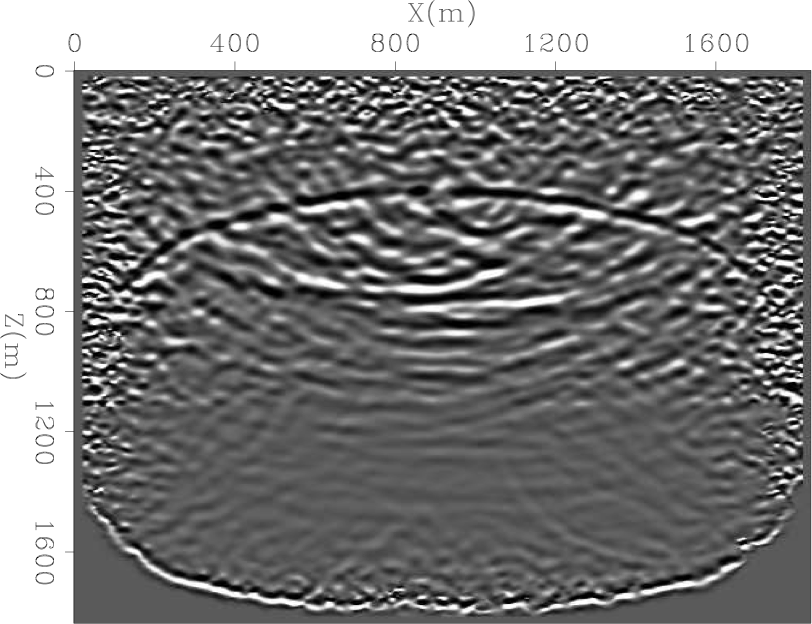 Acoustic
Elastic
Rho image
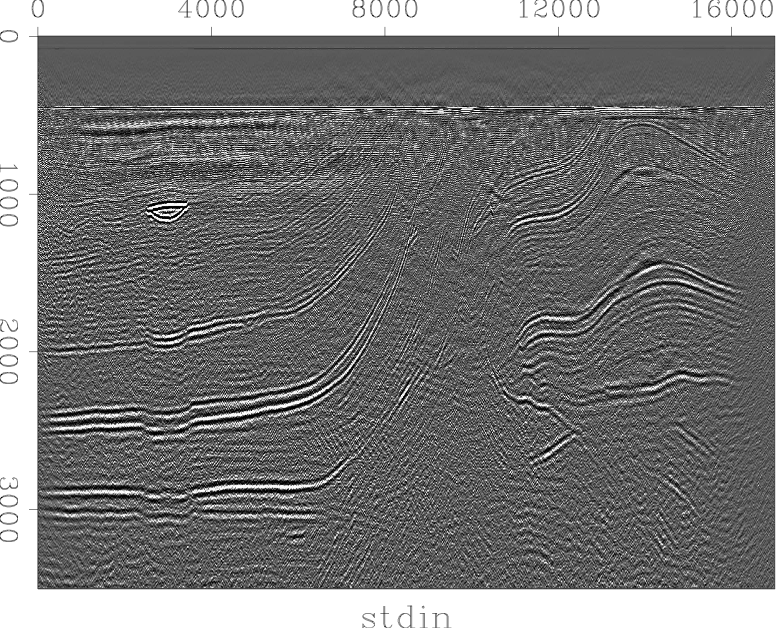 Lambda image
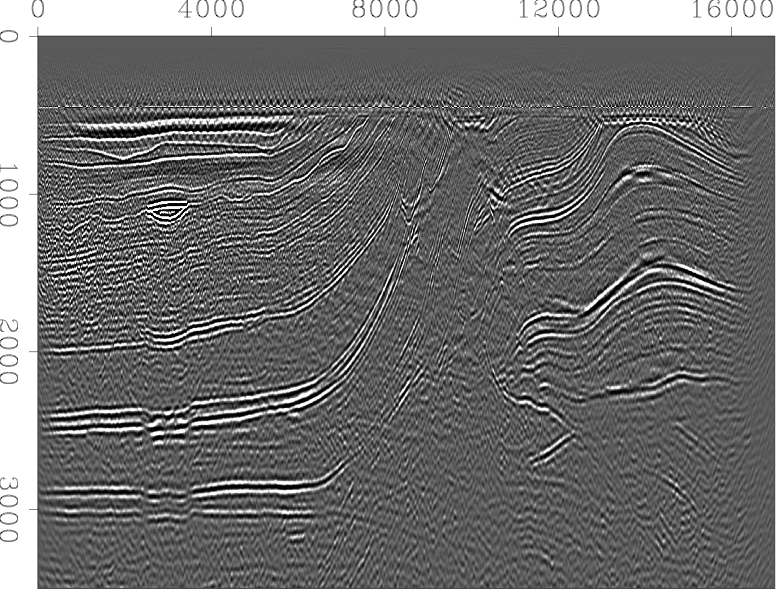 Mu image
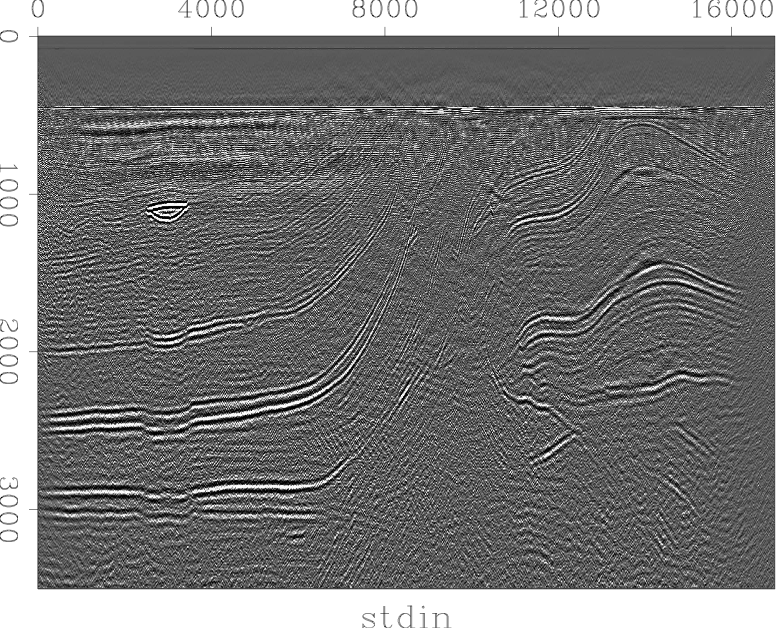 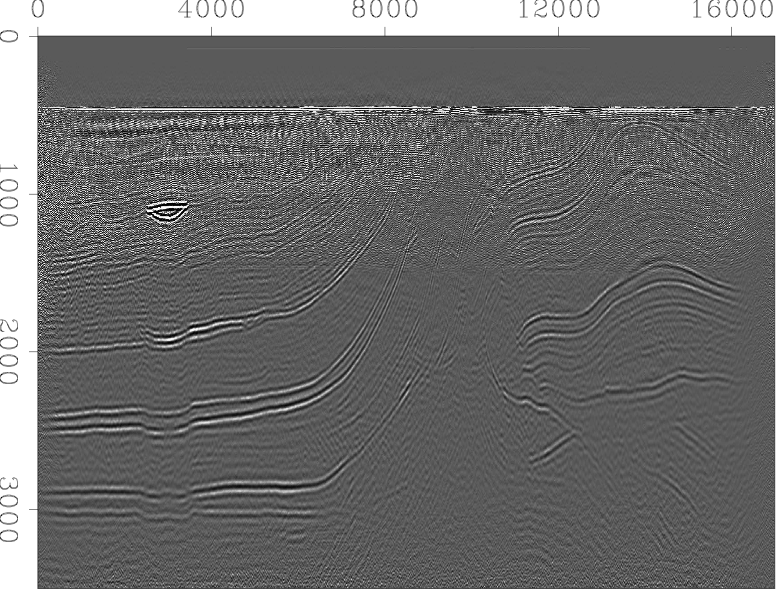 Conclusions
An elastic random boundary can be constructed using randomly sized grain cells of random lambda, rho, and mu parameters
Boundary is a more effective attenuator that an acoustic alternative due to mode conversions